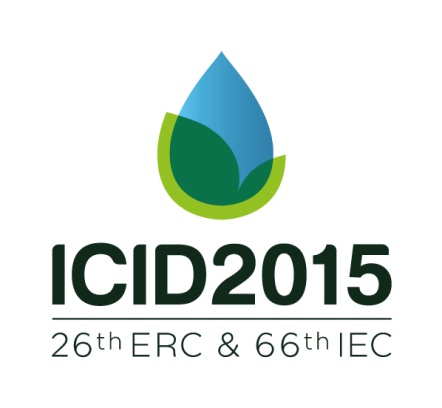 Irrigation as part of an Acid mine drainage treatment strategy
Michael van der Laanmichael.vanderlaan@up.ac.za
Decanting acid mine drainage is presenting a major problem in the economic heartland of South Africa / Reverse osmosis (RO) proposed as solution but very expensive and energy intensive / Irrigation represents an attractive alternative to RO as it removes significant salt loads and can use the water productively to produce crops in a food insecure region
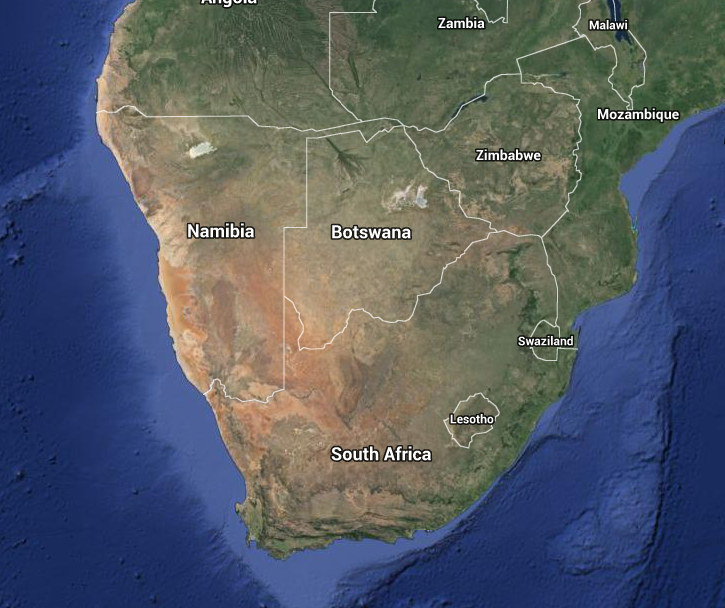 Vaal Basin
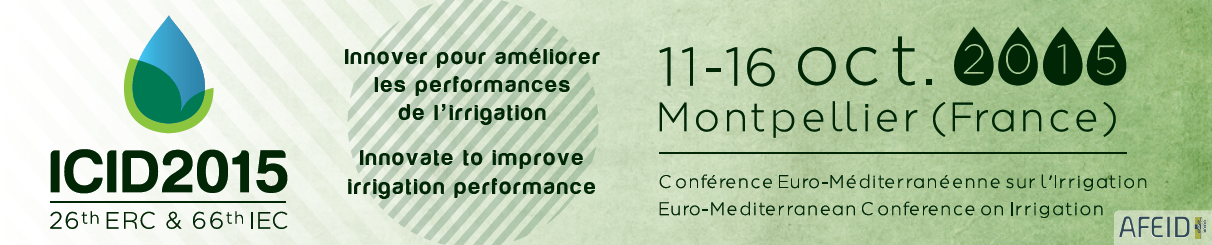 MULTI STAKEHOLDERS ROUNDTABLE : WASTE WATER REUSE, TIME FOR SOLUTIONS
1
MANAGING POOR QUALITY MINE WATER: IS IRRIGATION PART OF THE SOLUTION?
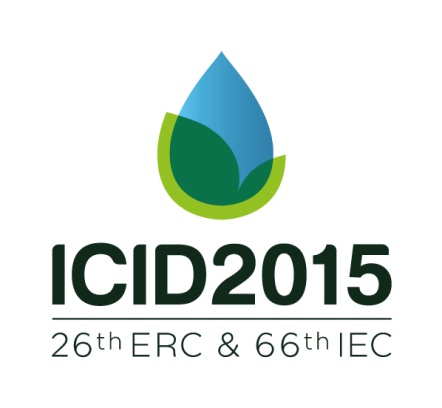 Irrigation with CaSO4 rich mine water
Quality of water decanting from mine voids in South Africa varies, but often acidic and saline, dominated by CaSO4, Na2SO4, MgSO4 or NaHCO3
Results in a salinity problem as there is not enough clean water available to dilute the salts  and still achieve water quality objectives

Technology principle:

Roots take up water and concentrate the salt –
precipitation of gypsum in the soil profile

Salts therefore removed from the water
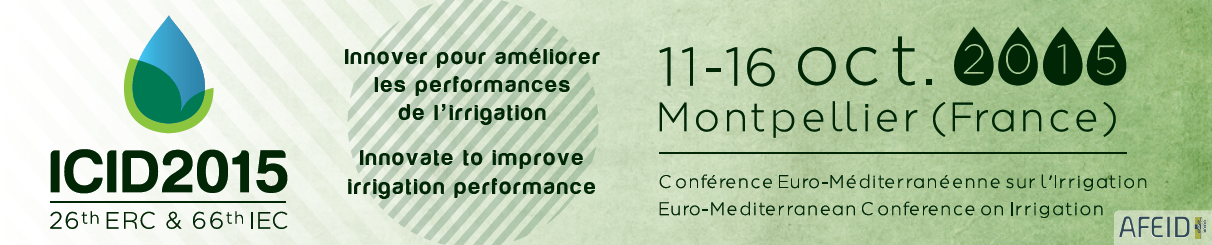 MULTI STAKEHOLDERS ROUNDTABLE : WASTE WATER REUSE, TIME FOR SOLUTIONS
2
MANAGING POOR QUALITY MINE WATER: IS IRRIGATION PART OF THE SOLUTION?
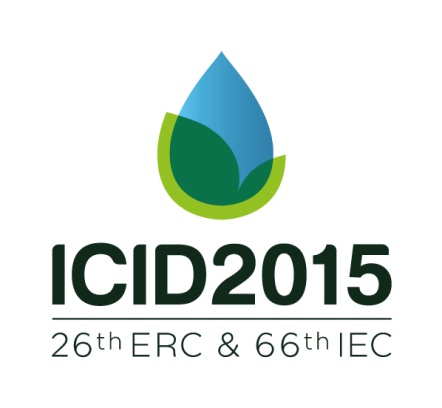 69% salts removed from water
Irrigation with neutralised acid mine drainage
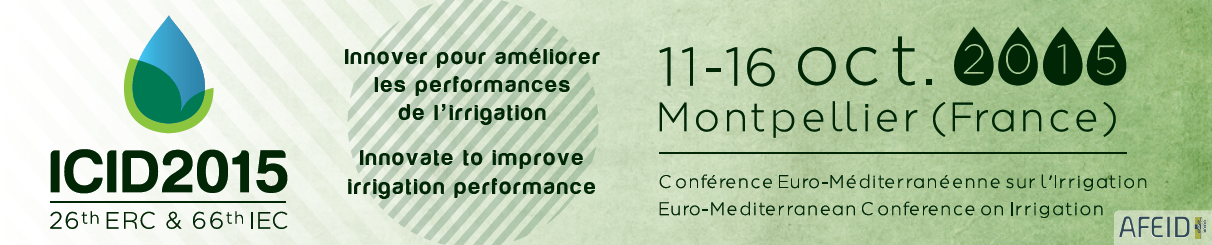 MULTI STAKEHOLDERS ROUNDTABLE : WASTE WATER REUSE, TIME FOR SOLUTIONS
3